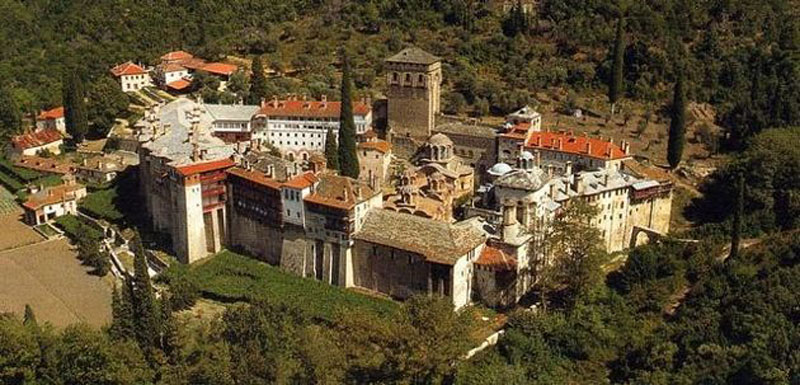 1
2
3
4
5
6
7
8
9
10
11
12
13
14
15
16
17
18
19
2o
21
22
23
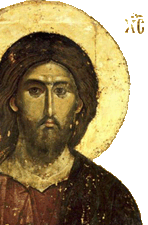 1
2
3
4
5
6
7
8
9
10
11
12
13
14
15
16
17
18
19
20
21
22
23
МИРОТВОРЦИ :
СОМБОР, 2013. л.Г.
Марко И. Радаковић, вероучитељ
ЧИСТИ СРЦЕМ:
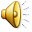 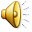 Ко је и како установио Свету Тајну Крштења? +3
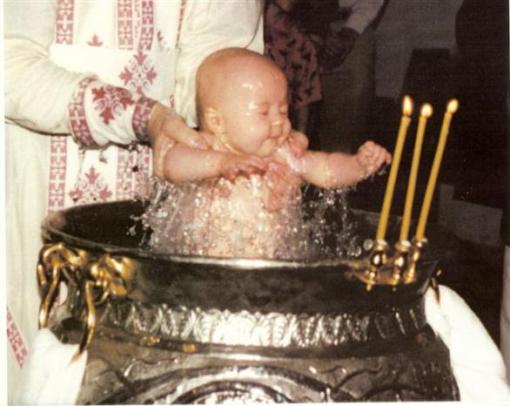 1
НАЗАД
Koja је најважнија радњ у Св. Тајни крштења? +3
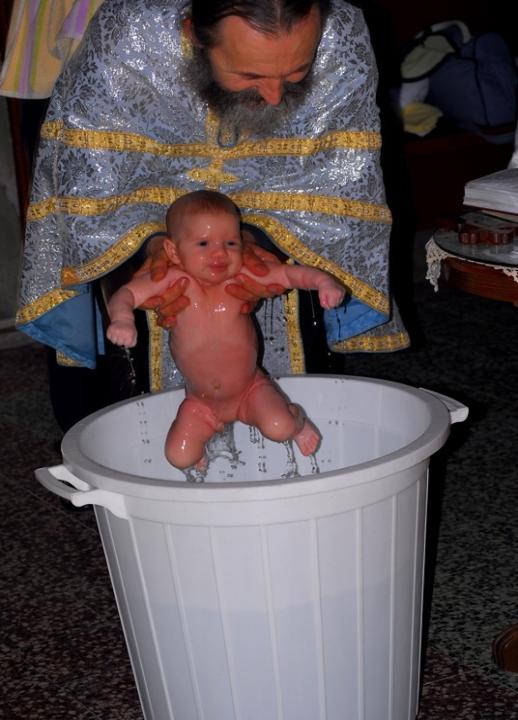 НАЗАД
2
НАЗАД
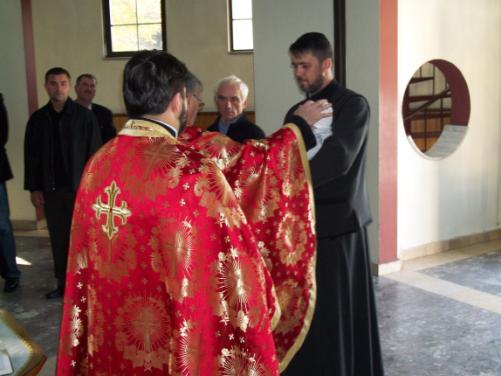 Најважнија радња у Св. Тајни Миропомазања? +3
НАЗАД
3
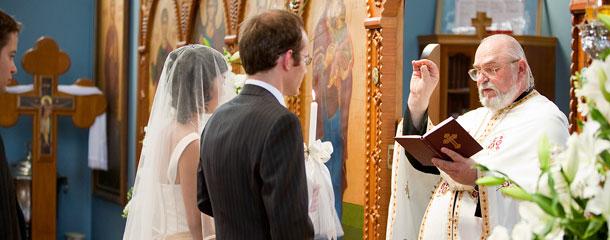 Када је Бог благословио брак? +4
НАЗАД
4
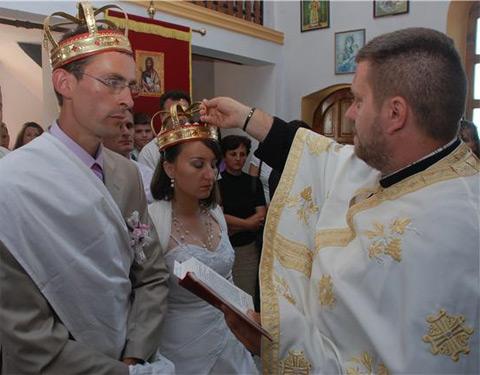 Шта означавају круне (венци)које носе младенци? +4
НАЗАД
5
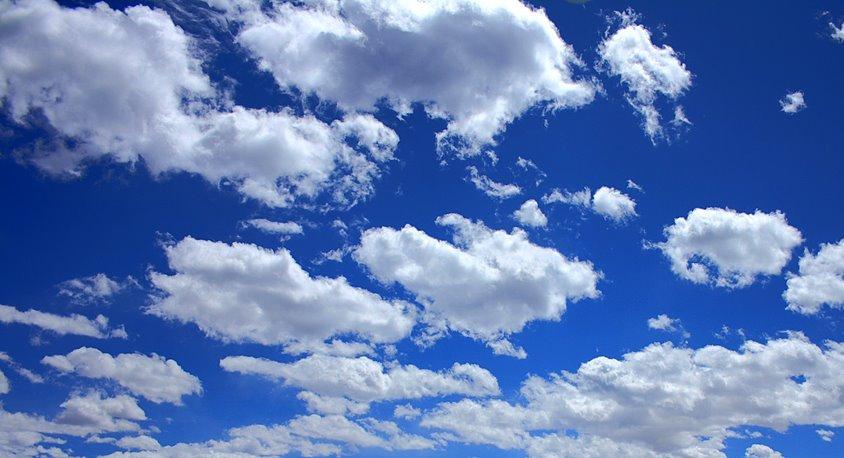 Које су службе у цркви? +5
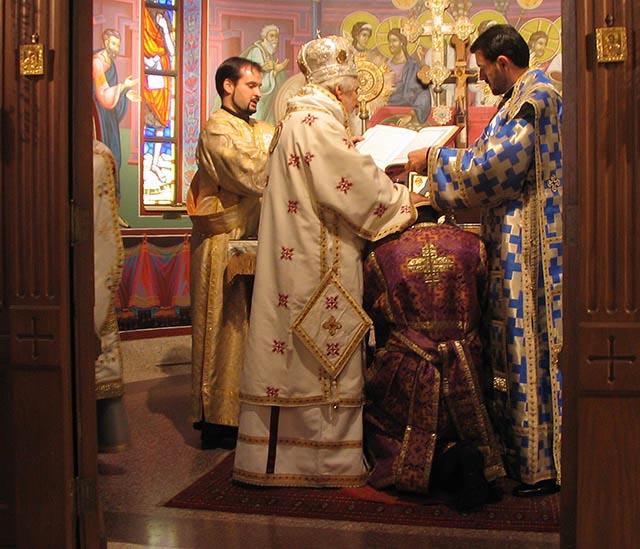 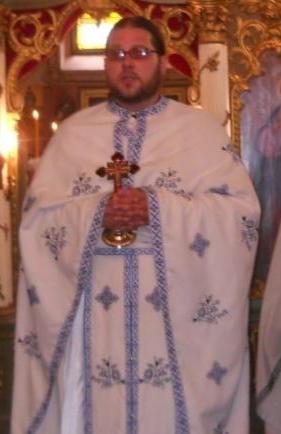 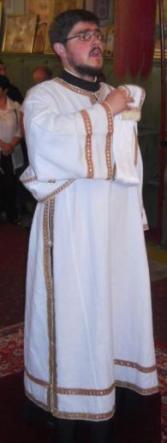 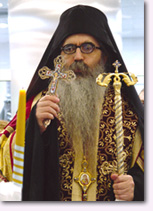 НАЗАД
6
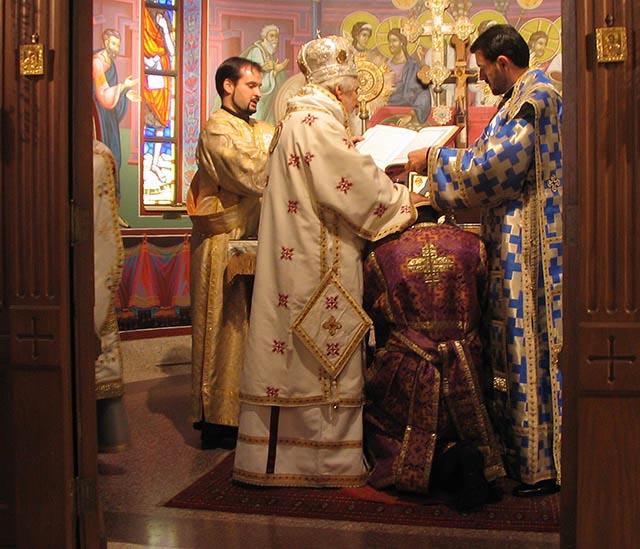 Ко рукополаже:
свештеника? +2
ђакона?+2
епископа?+2
НАЗАД
7
Шта је апостолско прејемство?
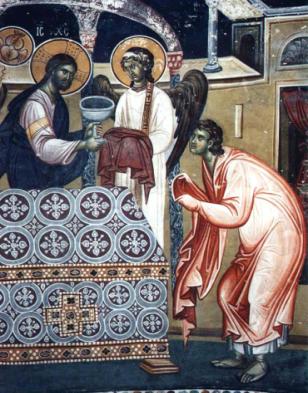 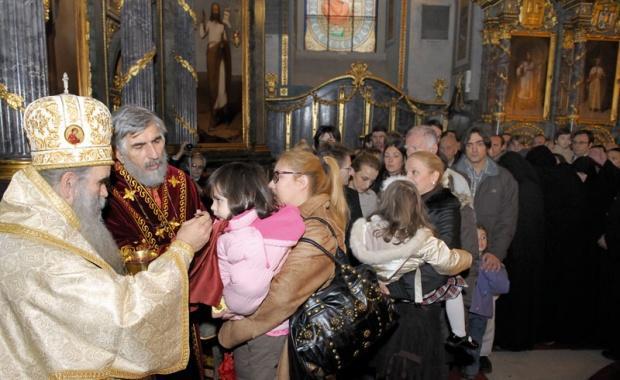 8
НАЗАД
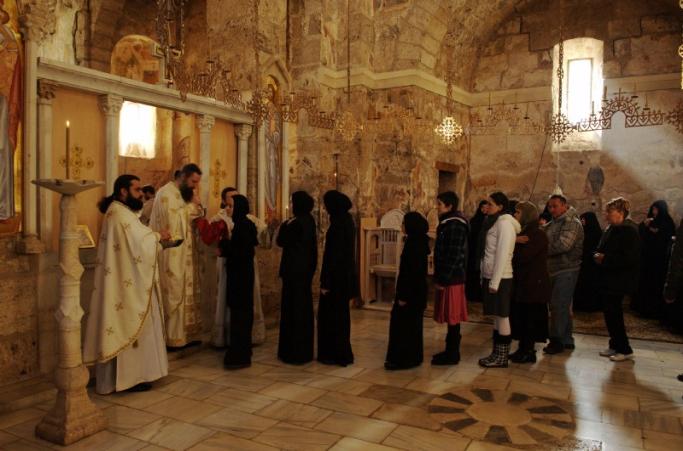 Литургија је икона – чега? +5
НАЗАД
9
БИЉКЕ
A 1
ГРАЂЕВИНА
Б 1
МОЛИТВА
A 2
Б2
ИСТОК
ДОБРА ДЕЛА
A 3
КРСТ
Б3
ВАСКРС
A 4
ЗВОНИК
Б4
ПОСТ
Колона A
ХРАМ ( ЦРКВА )
Колона Б
????????????
СВЕТО ПРИЧЕШЋЕ
Колона В
ВЕЛИКИ ЧЕТВРТАК
ЛИТУРГИЈА
Колона Г
10
ТАЈНА ВЕЧЕРА
В4
СЛУЖБА
Г4
ИЗДАЈА
В3
ЗАЈЕДНИЦА
Г3
Г2
ИЗДАЈА
В2
ЕПИСКОП
ОДРИЦАЊЕ
В 1
МОЛИТВА
Г 1
НАЗАД
[Speaker Notes: ПОСТ. ХРАМ, ВЕЛИКИ ЧЕТВРТАК, ЛИТУРГИЈА, СВЕТО ПРИЧЕШЋЕ]
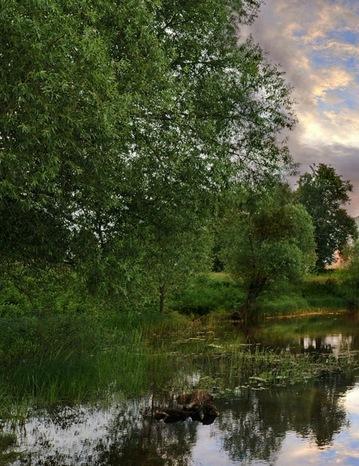 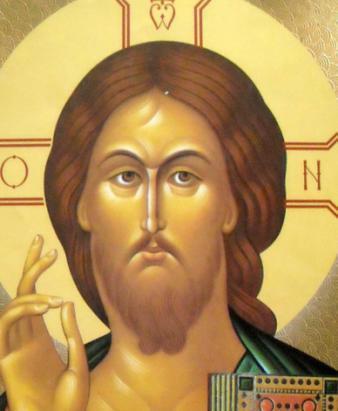 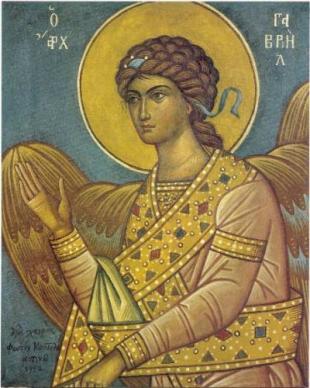 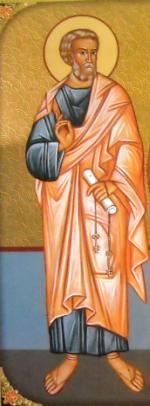 3
1
2
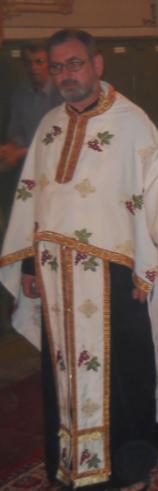 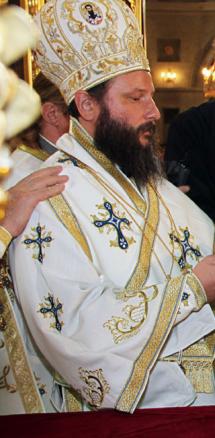 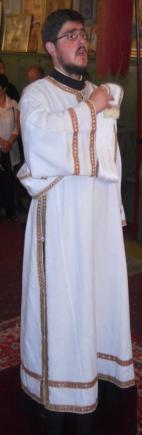 в
б
а
НАЗАД
11
ПОВЕЖИ!+6
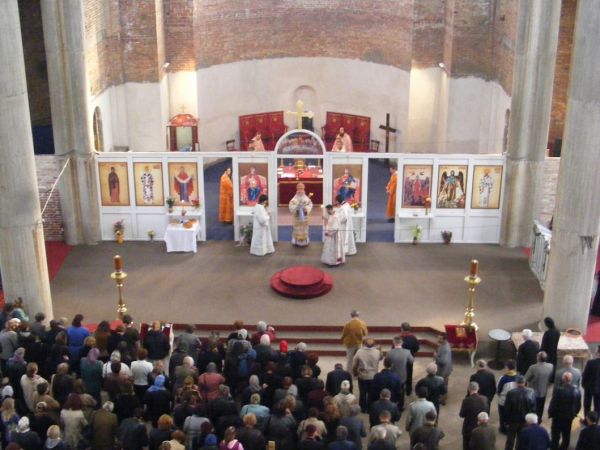 Кад се у цркви припрема и прима света тајна причешћа? +4 -1
12
НАЗАД
1
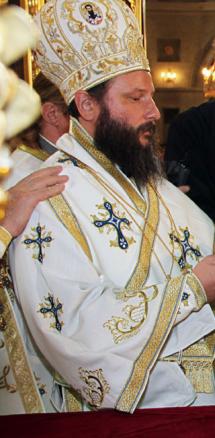 2
3
4
5
6
7
8
9
10
11
12
13
14
15
16
17
18
19
20
21
22
23
24
25
+4
26
27
28
29
30
31
32
33
34
35
13
36
37
38
З9
40
НАЗАД
[Speaker Notes: ЕПИСКОП]
Света Тајна покајања? +4
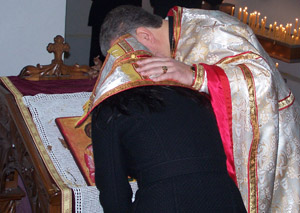 14
НАЗАД
Шта је или ко је то ДУХОВНИК? +3
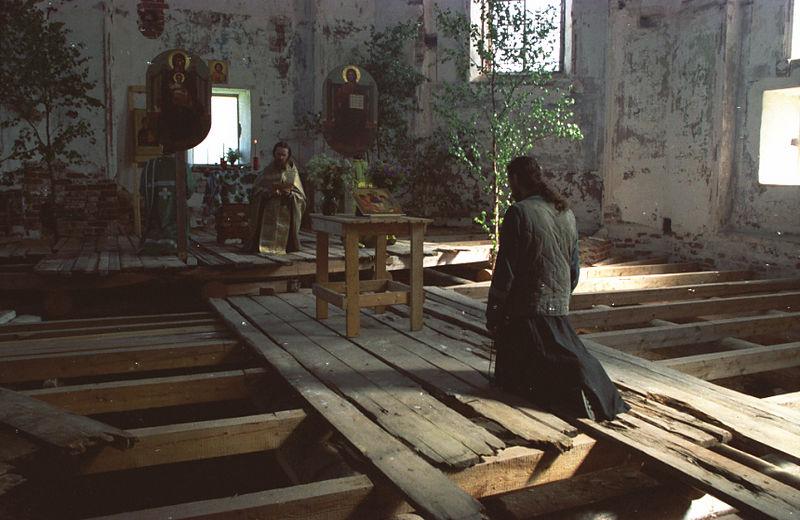 15
НАЗАД
Како треба да се припремамо за свету тајну причешћа? +3 -2
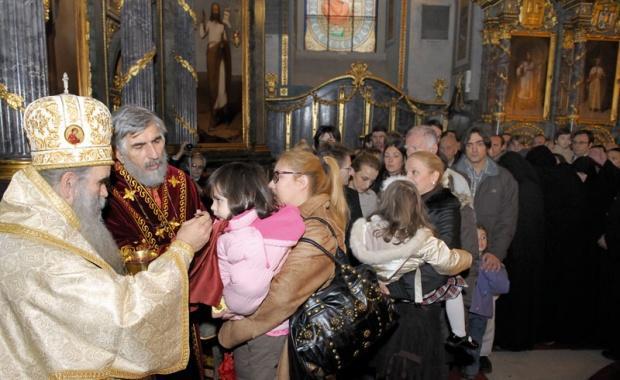 16
НАЗАД
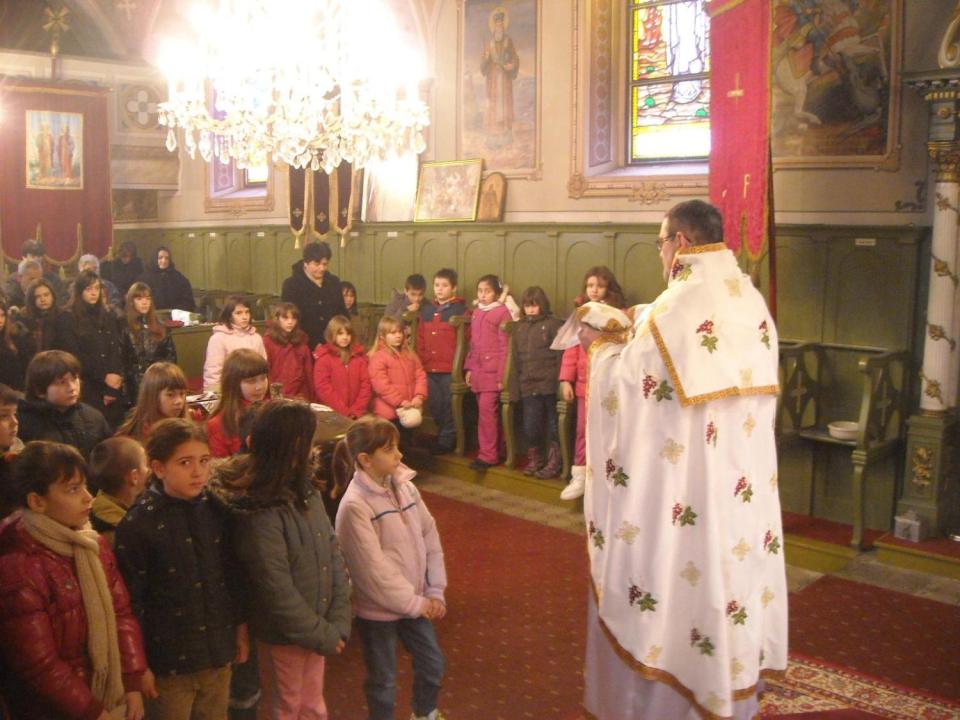 Којим данима се  служи Литургија у цркви? +2 -1
17
НАЗАД
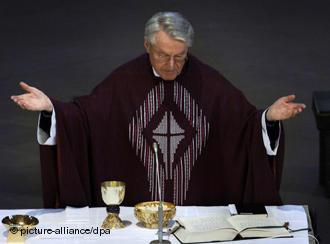 НАВЕДИ НАЈВАЖНИЈЕ РАЗЛИКЕ ИЗМЕЂУ РИМОКАТОЛИЧКЕ РЕЛИГИЈЕ И ПРАВОСЛАВНЕ ВЕРЕ? Од 0 до 5 поена
НАЗАД
18
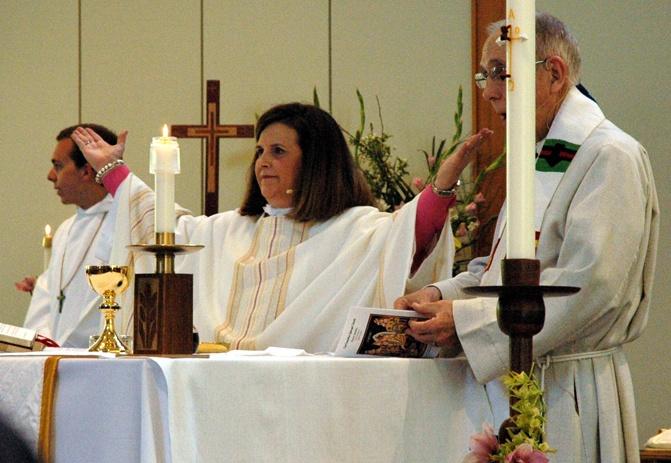 НАВЕДИ НАЈВАЖНИЈЕ РАЗЛИКЕ ИЗМЕЂУ ПРОТЕСТАНТСКЕ РЕЛИГИЈЕ И ПРАВОСЛАВНЕ ВЕРЕ? Од 0 до 5 поена
НАЗАД
19
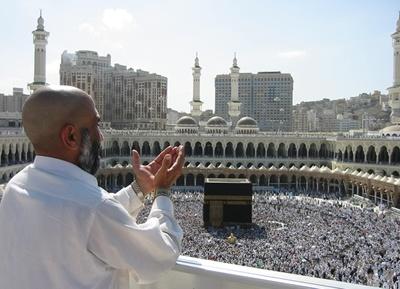 ОБЈАСНИ ОСНОВЕ ИСЛАМСКЕ РЕЛИГИЈЕ? Од 0 до 5 поена
НАЗАД
20
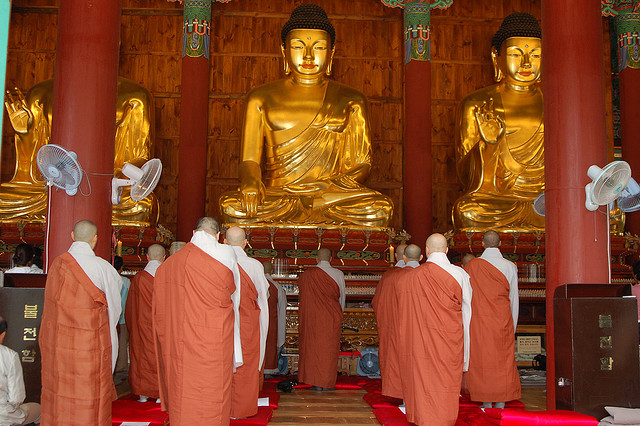 Објасни основе будизма? Од 0 до 5
НАЗАД
21
Објасни основе хиндуизма? 0-5
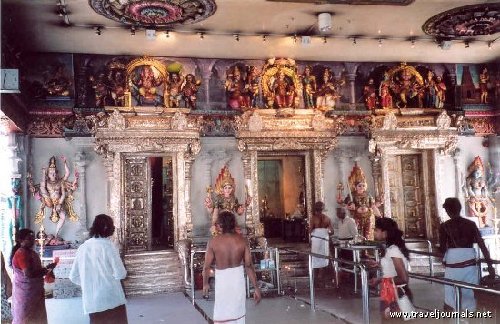 НАЗАД
22
Како православни хришћани треба да се понашају према људима различитих религија? 0-5
НАЗАД
23